Отчёт Селецкого Алексагдра
Франц Лефорт
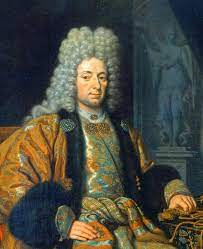 Приглашение иноземных специалистов расширилось в годы царствования Алексея Михайловича. Среди завербованных офицеров были голландцы, немцы, курляндцы и даже швейцарцы, о родине которых тогда мало что еще знали в России. Полки иноземного строя составляли к концу XVII в. до половины всего русского войска. Среди тех, кто прибыл в Россию для обучения и руководства новыми полками, и был Франц Лефорт.
Род Лефортов (Лифорти) происходил из Шотландии. Нобль (дворянин) Этьен Лифорти в 1496 г. числился капитаном кирасиров на службе у герцогов савойских. Со временем он обосновался на жительство в городе Кони Пьемонтского княжества (ныне - Северная Италия). У Этьена было, по крайне мере, двое детей: один носил имя отца, имя второго не сохранилось. Лефорт (постепенно утвердился именно этот вариант фамилии) имел в Кони на площади Сент-Амбруаз домик с портиком и магазином. 
Первое знакомство царя с Лефортом относится к 3 сентября 1690 г. С тех пор Петр часто оставался у него с обеда до вечера, а иногда и ночевал.
Портрет Ф. Я. Лефорта конца XVII века
Лекция для 3 и 4 класса
В конце января я с Андреем Кузнецовым провели лекцию ’Операция Уран’. Третьеклассники и четвероклассники были заинтересованы нашей презентацией. С их стороны было задано много вопросов, на которые мы пытались ответь доходчиво и понятно.
Конференция в школе ‘эллада’
17 марта вместо уроков я выступил на конференции. Темой моего проекта стали ‘Русско-турецкие отношения до 2 второй мировой войны’
С 16 века до 1 первой войны отношения между Россией и Турцией были непростые. Постоянные войны, междоусобицы и конфликты составляли содержание взаимоотношений этих двух государств. Но после 1 первой мировой войны Россия сближается с Турцией. С тех пор Турция для нас является «эксклюзивным» партнером. Эта особенность сложилась в рассматриваемый период.
Итог
Проделав всю эту объёмную, я понял, как работать с литературой и источниками из интернета. Также я узнал то, что мне было интересно и то, что в школе может быть не расссказано.